Муниципальное дошкольное образовательное учреждение
детский сад «Росинка»
 
Проект 
по патриотическому воспитанию   
          для детей дошкольного возраста 6 – 7 лет                         
            «День Победы»
Подготовили:                                  воспитатели                                  МДОУ детского сада «Росинка»                                 Букина Е. В., Макарова Е. Ю.                      г. Мышкин,                         май 2017г.
Тип проекта: творчески -  информационный.Продолжительность:  краткосрочный. Сроки проведения:  2 – 22 мая 2017 г.Участники проекта: дети подготовительной группы, родители, педагоги.
Актуальность      Патриотическое воспитание подрастающего поколения является одной из самых актуальных задач нашего времени. Понятие «патриотизм» включает в себя любовь к Родине, к земле, где родился и вырос, гордость за исторические свершения народа.      Современные дети разделены во времени с непосредственными участниками Отечественной Войны уже несколькими поколениями. Каждое следующее поколение знает о Великой Отечественной Войне все меньше и меньше.       Поэтому  необходимо ещё до школы сформировать у детей первоначальные достоверные представления об истории нашей Родины, интерес к её изучению в будущем.
Цель: воспитание патриотизма, чувства гордости за подвиг нашего народа в Великой Отечественной Войне.Задачи:1. Сообщить элементарные сведения о Великой Отечественной Войне.2Воспитывать гордость и уважение к ветеранам ВОВ.3. Формировать чувство гордости за родину, за наш народ.4. Воспитывать трепетное отношение к празднику победы, уважение к заслугам и подвигам воинов Великой Отечественной Войны. 5. Привлечь родителей к совместной деятельности.
Планируемые результаты
Подготовительный этап                         - подготовка материала о ВОВ;                         - рассматривание иллюстраций;                         - проведение анкетирования  для родителей;                         - подбор литературных произведений о войне;                         - подготовка бесед, конспектов о ВОВ.
Основной этап
Заключительный этап

 Оформление выставки военных экспонатов.

Игра – викторина «Эта Великая Отечественная Война».
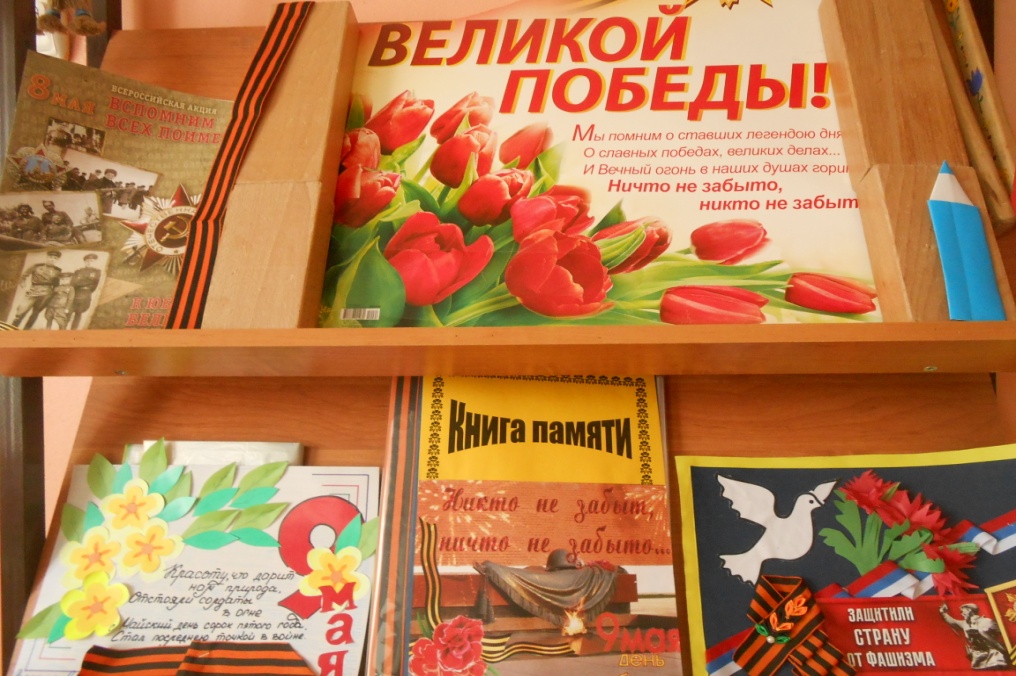 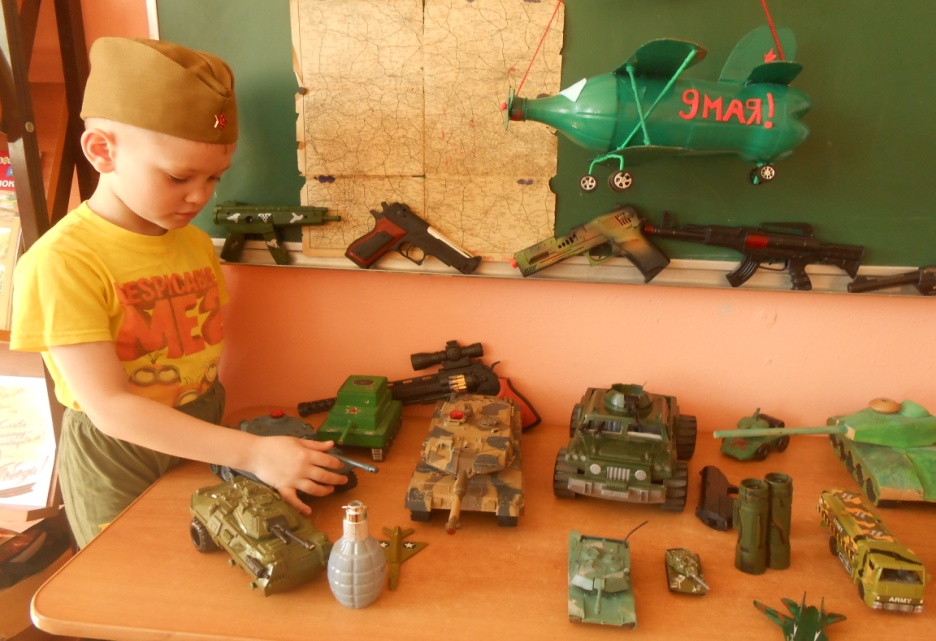 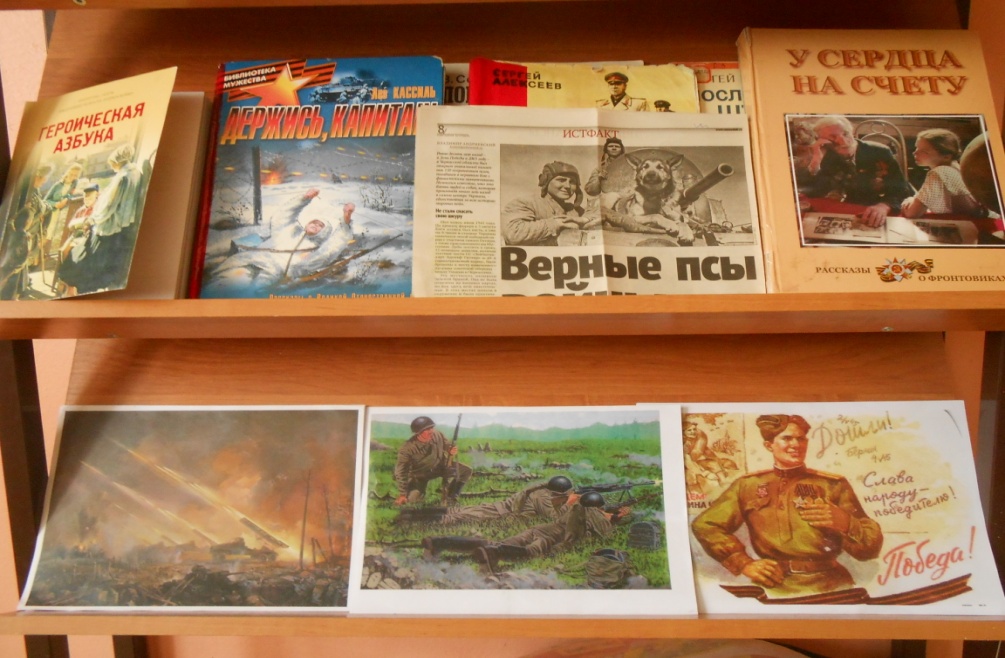 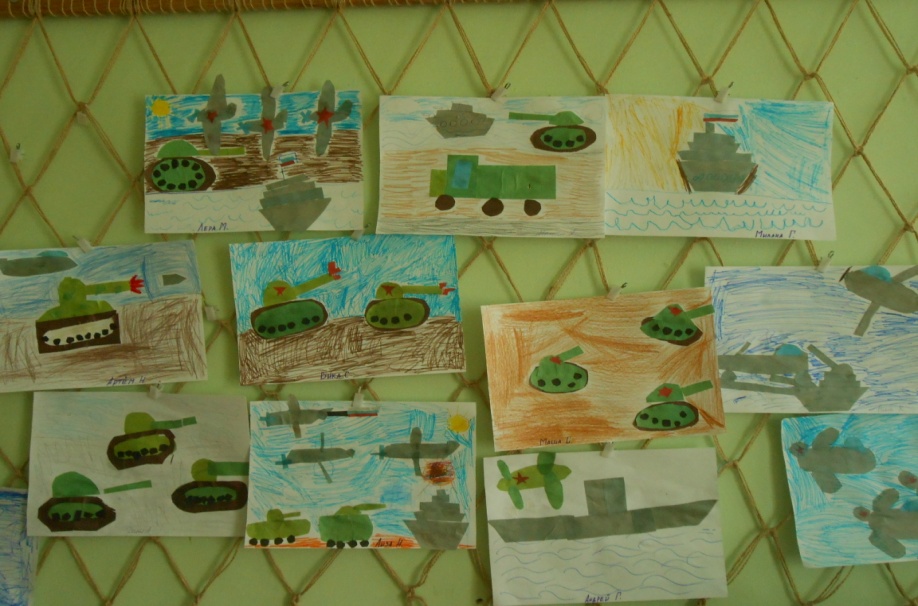 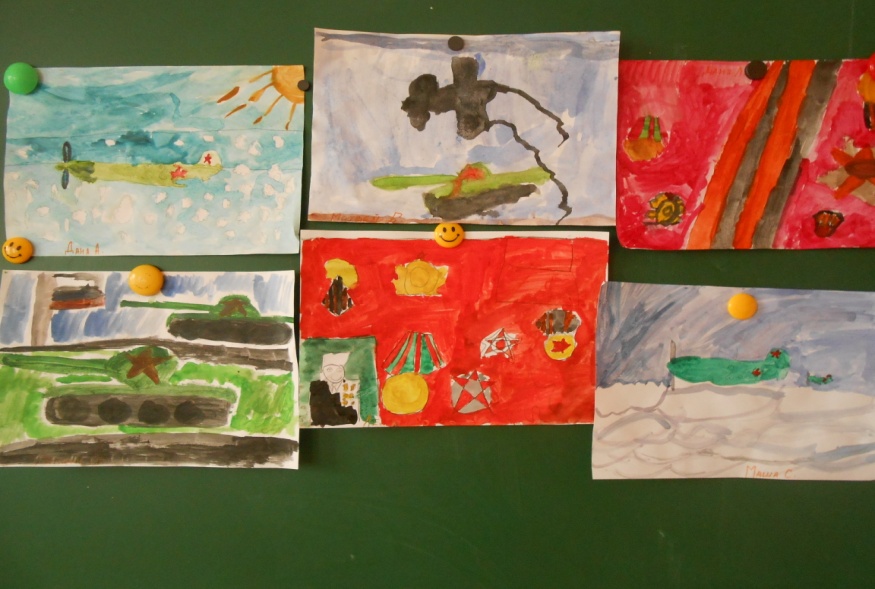 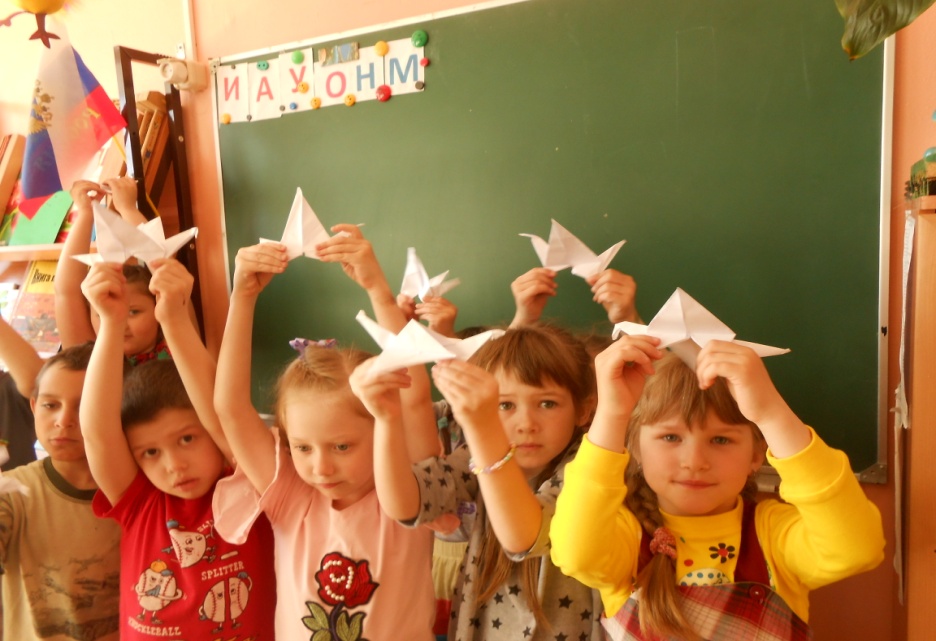 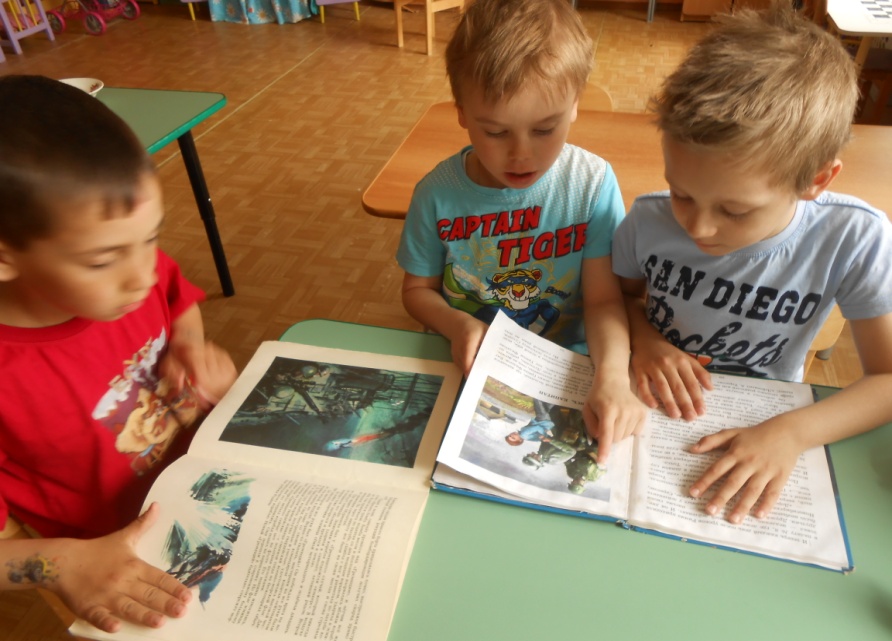 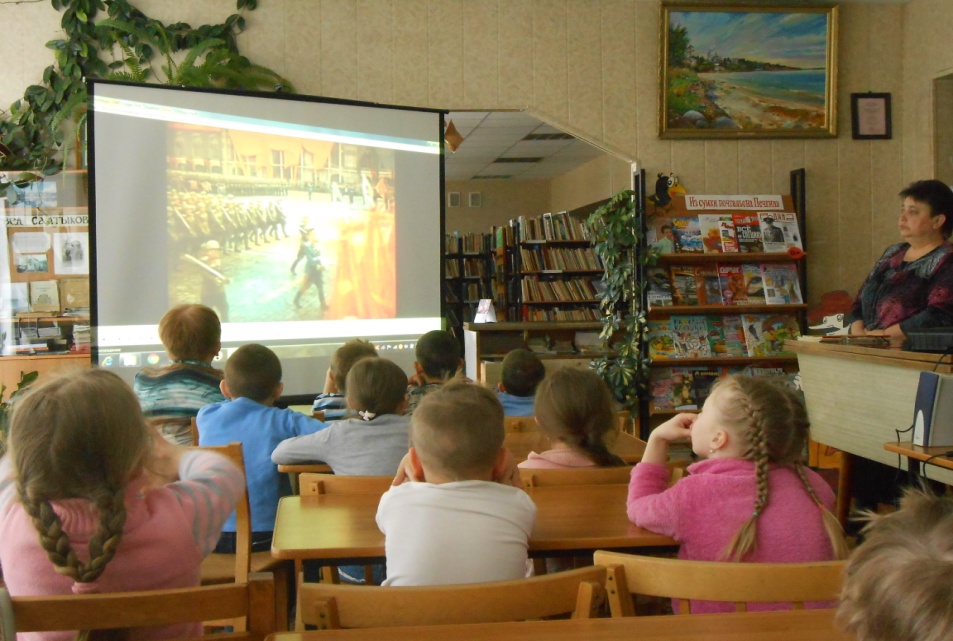 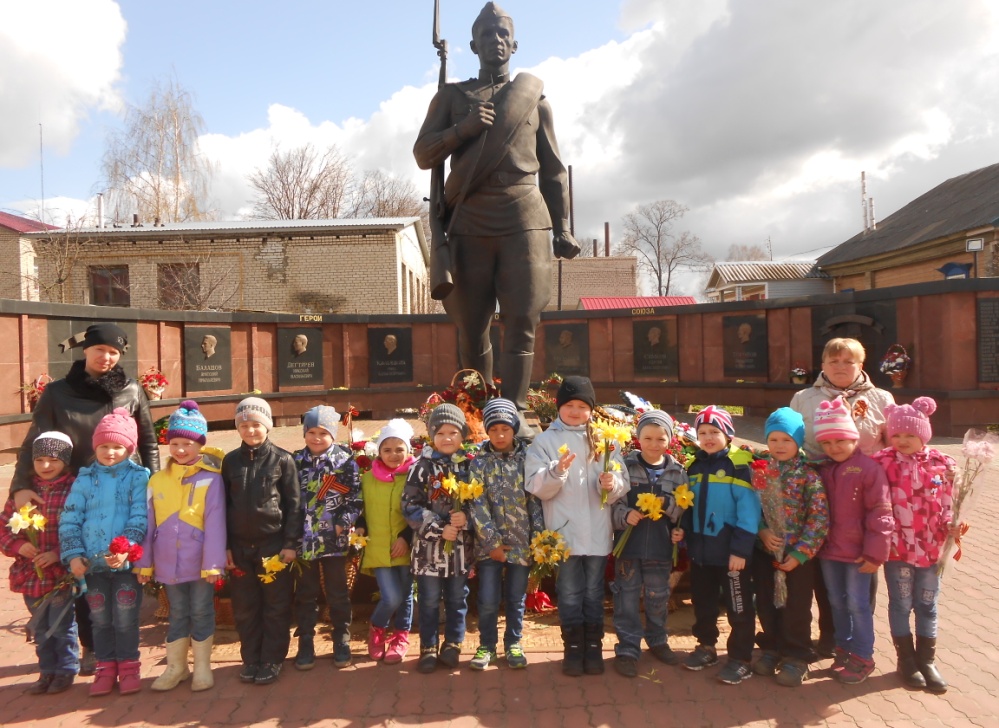 Спасибо за внимание  !